UNIVERSIDADE ABERTA DO SUS
UNIVERSIDADE FEDERAL DE PELOTAS
Especialização em Saúde da Família
Modalidade à Distância
Turma nº7
Melhoria da Atenção à Saúde das Pessoas com Hipertensão e/ou Diabetes naUnidade Saúde da Família Maria Borges, Paes Landim/PI
Remberto Perez Carro

Orientadora:  Adrize Rutz Porto


Pelotas, 2015
Caracterização do município de Paes Landim/PI
Área de 349,679 km², com 4.074 pessoas (estimada, 2014); 
1 UBS urbana – 1 ESF urbana e 1 rural, 1 SAMU, 1 NASF;  
1 pronto-socorro, 1 hospital de referência em Simplício Mendes a 50 km de viagem de Paes Landim
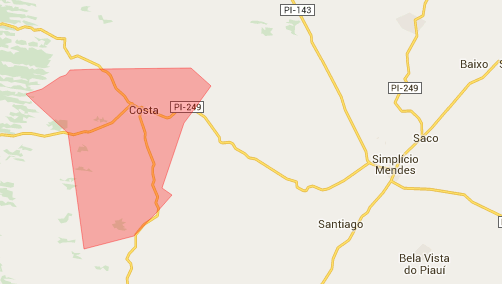 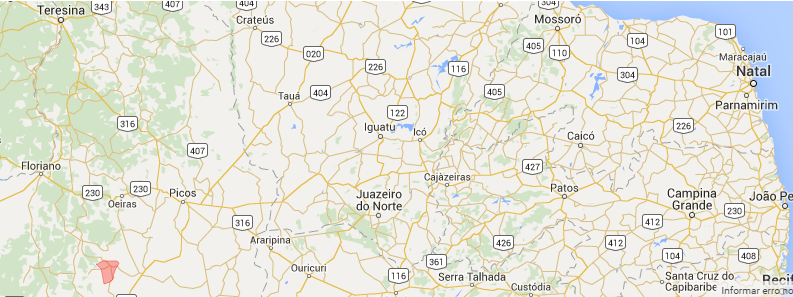 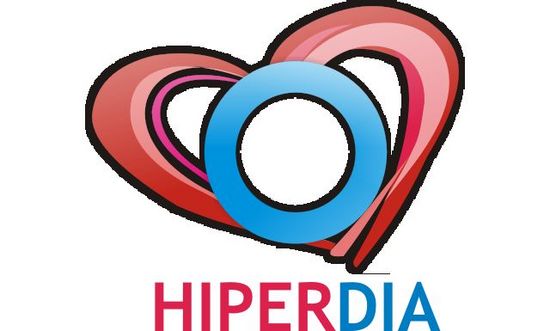 Hipertensão Arterial Sistêmica e Diabetes Mellitus  

Grande morbimortalidade e principais problemas de saúde 



Necessidade de um acompanhamento clínico adequado e ações de prevenção e promoção.


Evitar complicações e proporcionar melhor qualidade de vida os usuarios (BRASIL, 2013).
Unidade Saúde da Família Maria Borges, Paes Landim/PI





























326 hipertensos e 302 diabeticos na área adscrita da equipe.
1 consultório médico
Urbana
Sala de vacina
2 ESF
Farmácia
1 Consultório Odontológico
Recepção
Estrutura regular
Sala de curativos
Antes da intervenção...
Ausência de protocolo
Baixa adesão
Baixa cobertura
Registros insuficientes
Acompanhamento inadequado
Falta de monitoramento
Objetivo Geral
Melhoria da Atenção à Saúde das Pessoas com Hipertensão e/ou Diabetes na Unidade Saúde da Família Maria Borges, Paes Landim/PI.
Metodologia
Trata-se de uma intervenção realizada na UBS Maria Borges, Paes Landim/PI, durante 12 semanas.

Ações
Capacitação da equipe;
Acolhimento;
Rastreamento na população maior de 20 anos;
Realização de exames clínicos e complementares;
Orientações à população sobre a importância sobre a HAS e DM;
Registro adequado;
Monitoramento quinzenalmente do cadastro de hipertensos e diabético;
Busca ativa de faltosos.
Logística
Preenchimento e monitoramento da ficha de acompanhamento
Busca ativa dos faltosos
Palestras educativas
Orientação nas consultas e visitas domiciliares
Informação à comunidade
Agendamento das consultas priorizando os de maior risco
Capacitação da equipe utilizando o  protocolo de atendimento
Objetivos, Metas e Resultados
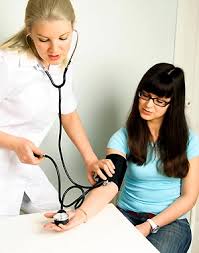 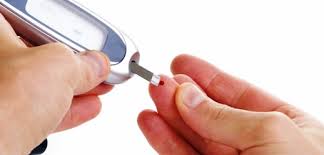 Resultados Indicador de cobertura
Pesquisa  e rastreamento realizado na população com risco.
Busca ativa dos usuários cadastrados.
Visitas domiciliares.
A participação ativa de toda a equipe.
Antes da intervenção a cobertura de hipertensos e diabéticos era < de 20%
.
Final da intervenção:  217 hipertensos (66,6%) e 205 diabéticos (67,9%) cadastrados
Objetivo 1: Ampliar a cobertura aos hipertensosMeta 1: Cadastrar 90% dos Hipertensos da área de abrangência
217
145
73
Objetivo 2: Ampliar a cobertura aos DiabéticosMeta 2.1: Cadastrar 90% dos Diabéticos da área de abrangência
205
137
69
Objetivo 3: Melhorar a qualidade da atenção a Hipertensos e/ou Diabéticos.Meta 3.1 e 2. Realizar exame clínico apropriado em 100% a hipertensos e/ou diabéticos de acordo com o protocolo.Meta 3.3 e 4. Garantir a 100% a hipertensos e/ou diabéticos a realização de exames complementares em dia de acordo com o protocolo. Meta 3.5 e 6.  Priorizar a prescrição de medicamentos da farmácia popular para 100% aos hipertensos e diabéticos. Meta 3.7 e 8. Realizar avaliação da necessidade de atendimento odontológico em 100% aos hipertensos e diabéticos.
100% dos usuários com HAS (217) e DM (205) com exame clínico, complementares, prescrição de medicamentos,  atendimento odontológico
Objetivo 4. Melhorar a adesão de hipertensos e/ou diabéticos ao programa.

Meta 4.1 e 2. Buscar 100% aos hipertensos e diabéticos faltosos às consultas na unidade de saúde conforme a periodicidade recomendada.
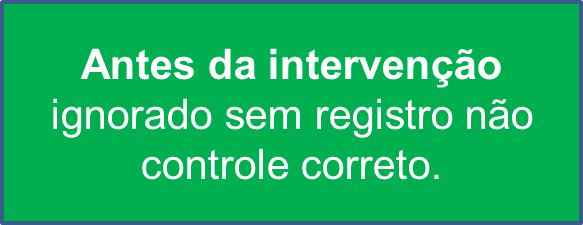 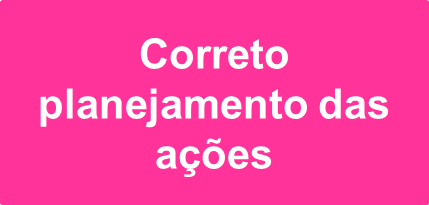 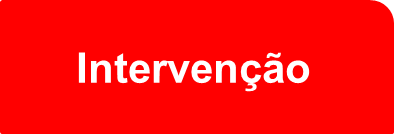 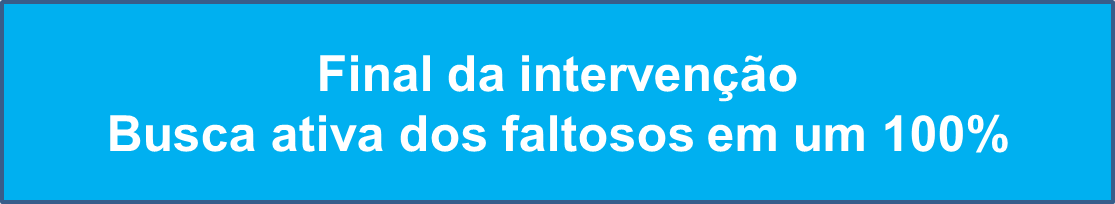 Objetivo 5: Melhorar o registro das informações.

Meta 5.1 e 2. Manter ficha de acompanhamento de 100% hipertensos e diabéticos  cadastrados na unidade de saúde.
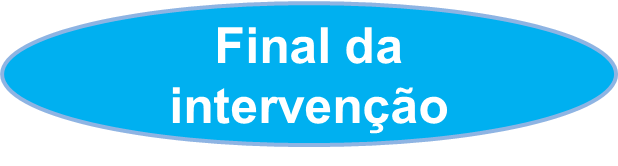 Antes da intervenção
 sem ficha de acompanhamento
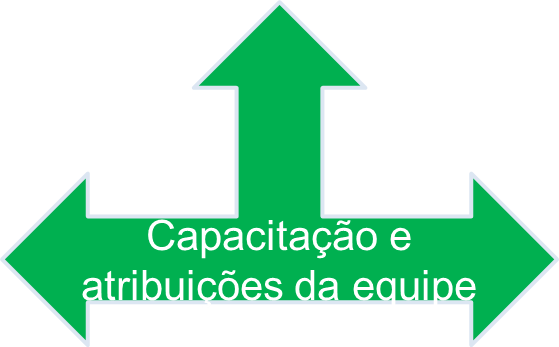 DM(205) 100% com registro adequado
HAS  (217) com registro adequado 100%
Objetivo 6: Mapear hipertensos e diabéticos de risco para doença cardiovascular.

Meta 6.1 e 2. Realizar estratificação do risco cardiovascular em 100% a hipertensos e diabéticos cadastrados na unidade de saúde.

Ao final da intervenção realizaram-se estratificação de risco cardiovascular para 217 usuários com HAS e 205 usuários com Diabetes atingindo a meta em 100%.
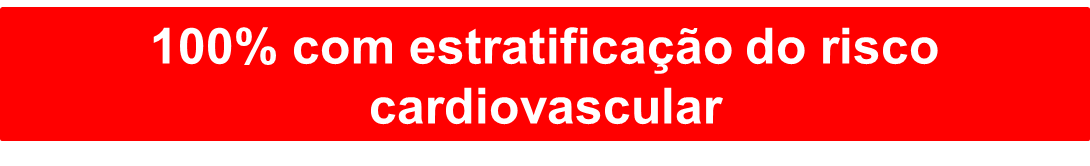 Objetivo 7. Promover a saúde de hipertensos e diabéticos.
Metas 7.1. Garantir orientação nutricional sobre alimentação saudável a 100% aos hipertensos e Diabéticos.
Meta 7.2. Garantir orientação em relação à prática regular de atividade física a 100% dos pacientes hipertensos e Diabéticos.
Meta 7.3. Garantir orientação sobre os riscos do tabagismo a 100% aos pacientes hipertensos e diabéticos.
Meta 7.4. Garantir orientação sobre higiene bucal a 100% aos pacientes hipertensos e diabéticos.
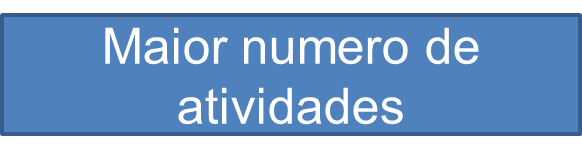 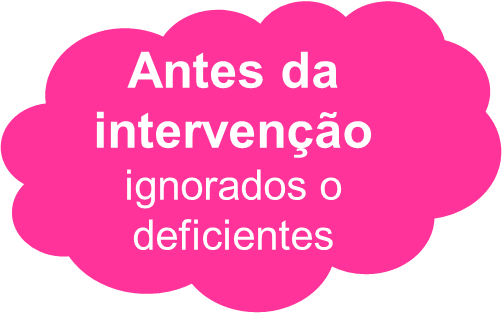 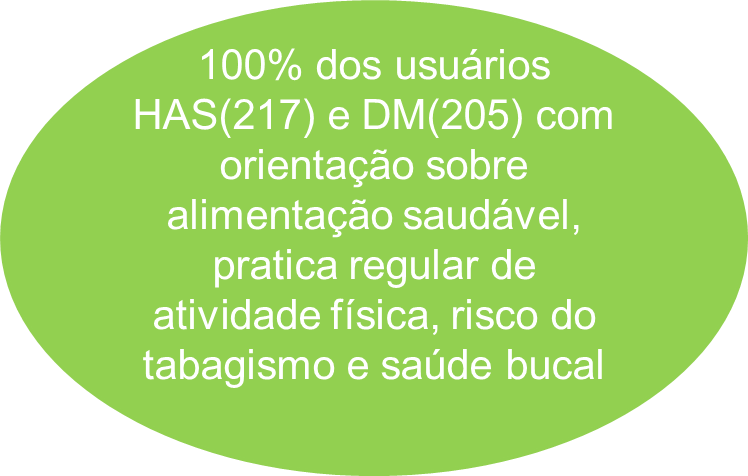 DiscussãoImportância da intervenção
Serviço
Acolhimento mais eficaz
Agendamento adequado das consultas
Definição do papel de cada profissional
Equipe
Mais unida 
Mais organizada
Mais capacitada
Comunidade
Mais perto da equipe 
Mais e melhor atendida
Discussão Intervenção incorporada na rotina do serviço.
Novas informações registradas e monitoradas
Novos protocolos à rotina do serviço
Divulga-se atendimentos e atividades educativas
Reflexão crítica sobre processo pessoal de aprendizagem
Desenvolvimento do curso em relação às expectativas iniciais 

Significado do curso para a prática profissional

Aprendizados mais relevantes
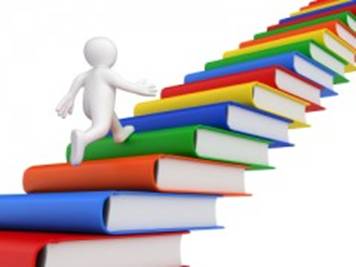 MUITO OBRIGADO !!!!